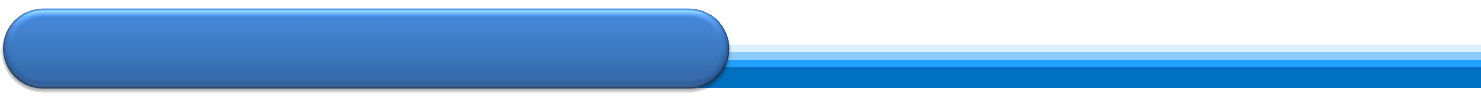 곤한 내 영혼 편히 쉴 곳과(1/16)
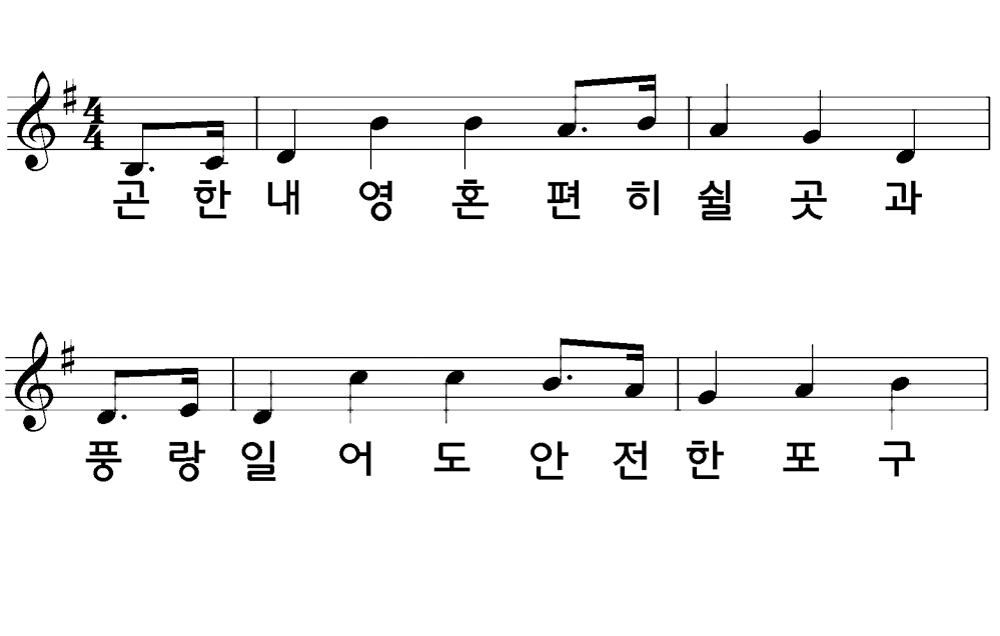 곤한 내 영혼 
편히 쉴 곳과 
풍랑 일어도 안전한 포구
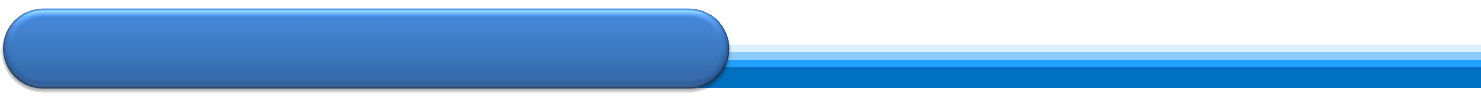 곤한 내 영혼 편히 쉴 곳과(2/16)
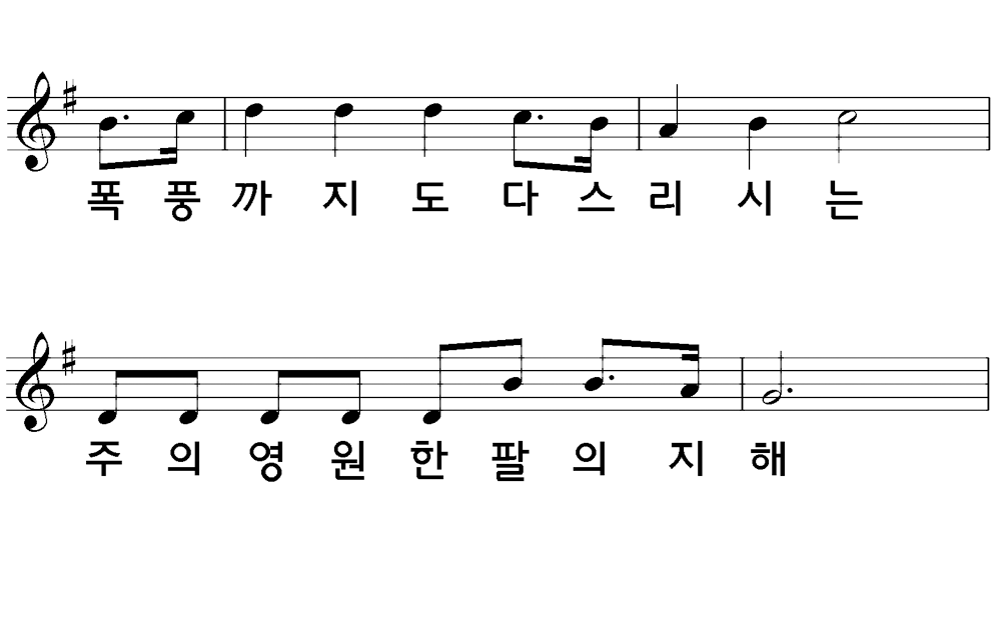 폭풍까지도 
다스리시는
주의 영원한 팔 의지해
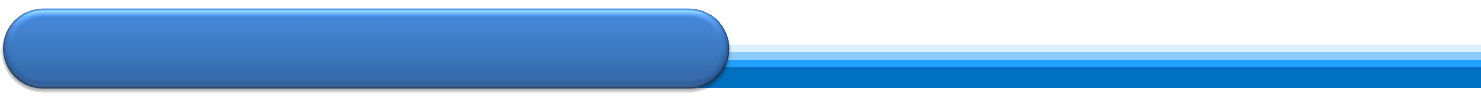 곤한 내 영혼 편히 쉴 곳과(3/16)
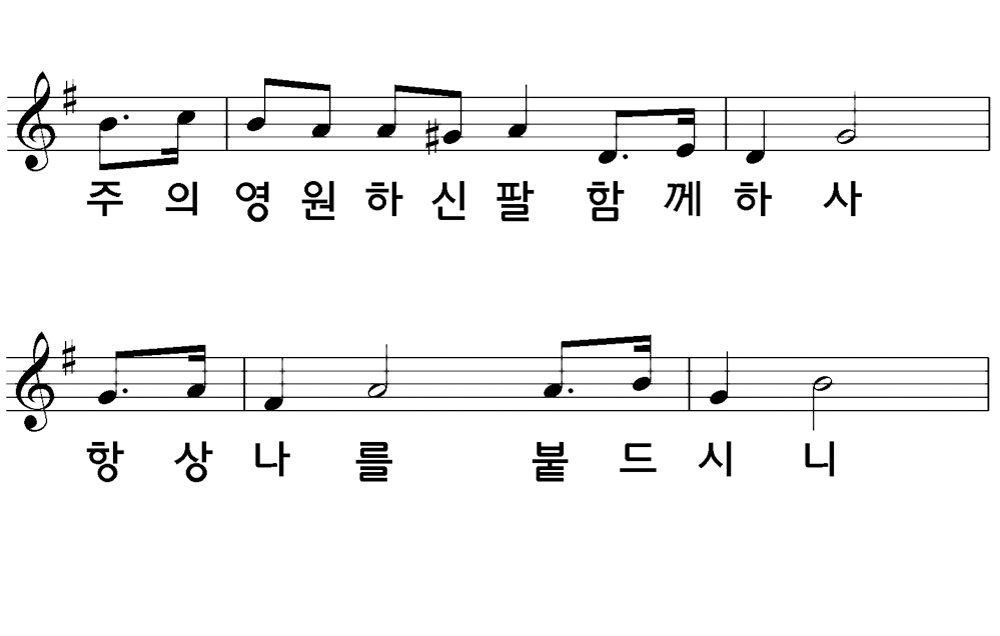 주의 영원하신 팔
함께 하사
항상 나를 붙드시니
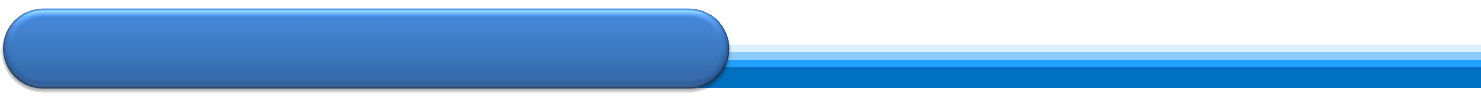 곤한 내 영혼 편히 쉴 곳과(4/16)
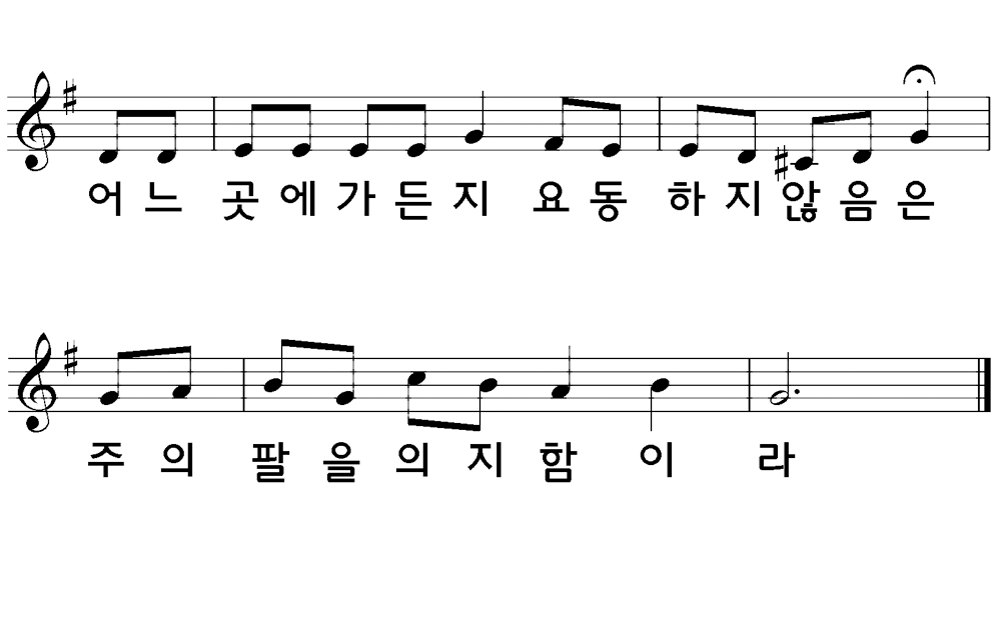 어느 곳에 가든지
요동하지 않음은
주의 팔을 의지함이라
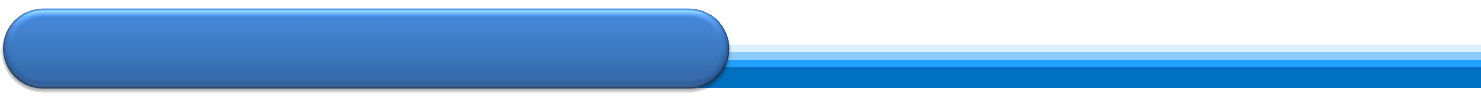 곤한 내 영혼 편히 쉴 곳과(5/16)
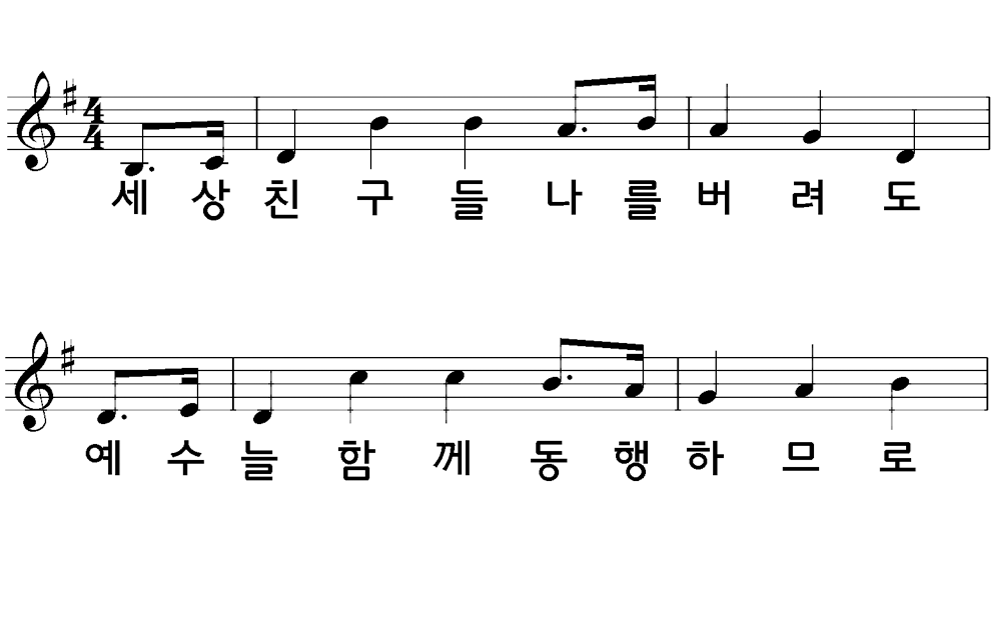 세상 친구들 
나를 버려도
예수 늘 함께 동행하므로
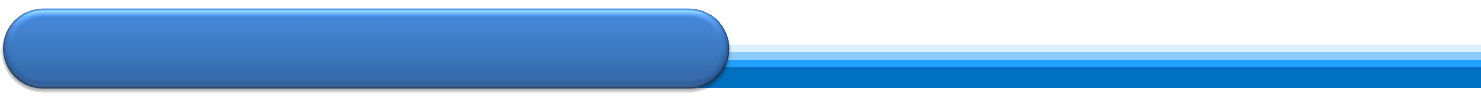 곤한 내 영혼 편히 쉴 곳과(6/16)
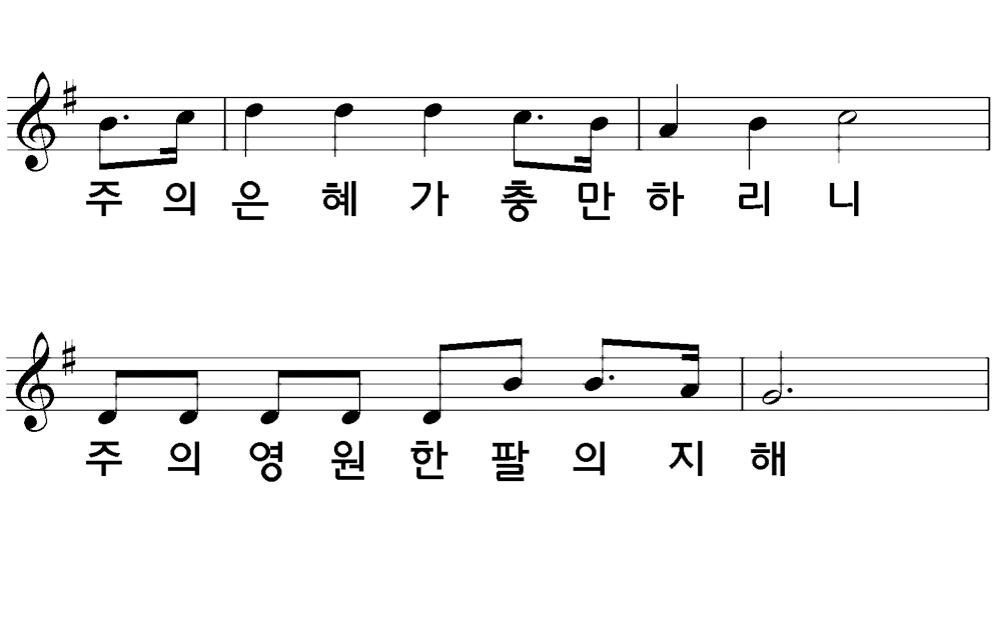 주의 은혜가
충만하리니
주의 영원한 팔 의지해
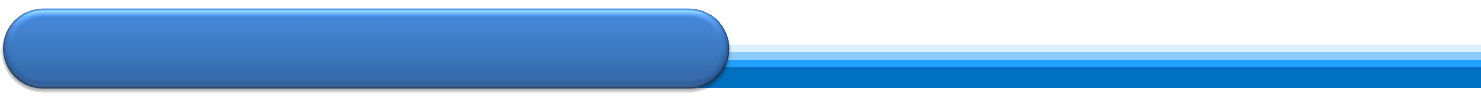 곤한 내 영혼 편히 쉴 곳과(7/16)
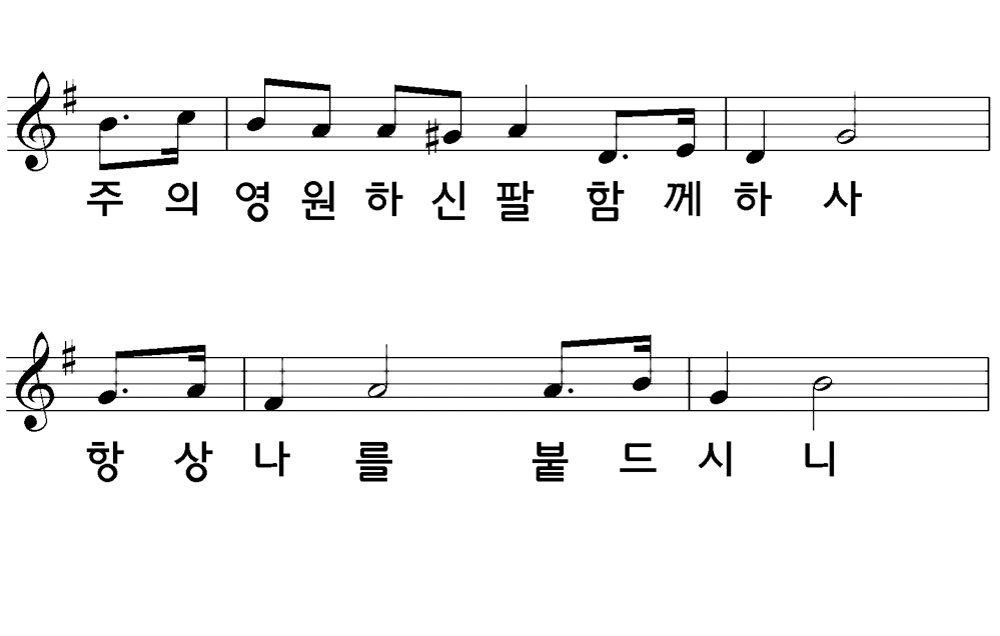 주의 영원하신 팔
함께 하사
항상 나를 붙드시니
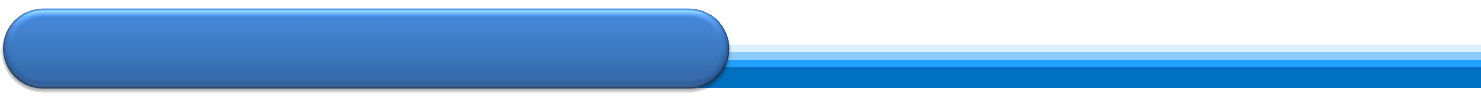 곤한 내 영혼 편히 쉴 곳과(4/16)
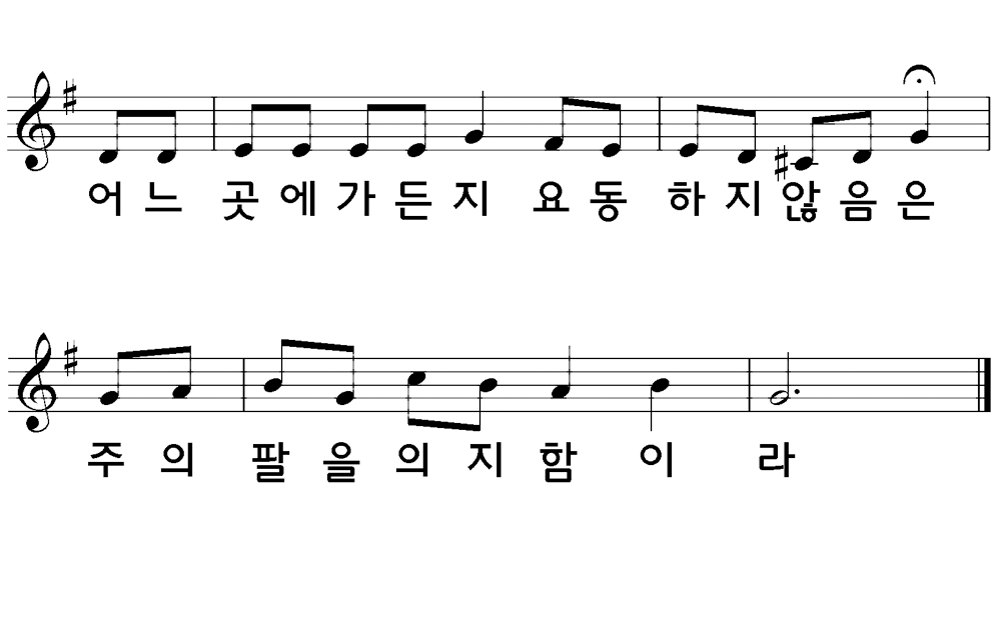 어느 곳에 가든지
요동하지 않음은
주의 팔을 의지함이라
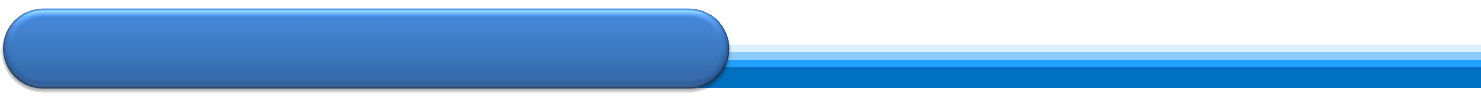 곤한 내 영혼 편히 쉴 곳과(9/16)
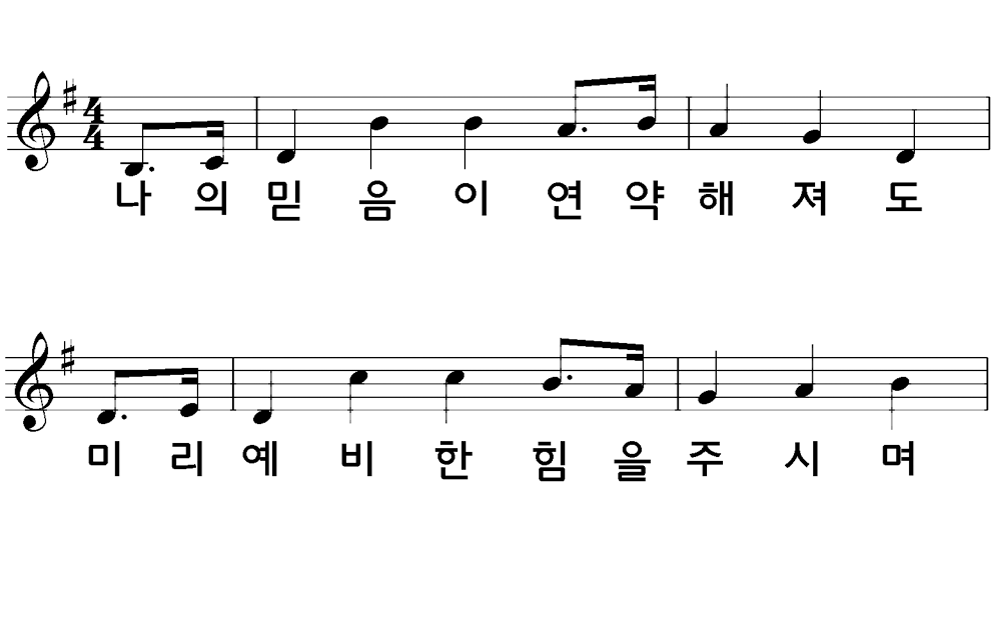 나의 믿음이 
연약해져도
미리 예비한 힘을 주시며
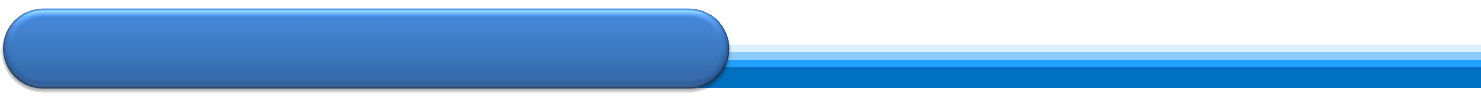 곤한 내 영혼 편히 쉴 곳과(10/16)
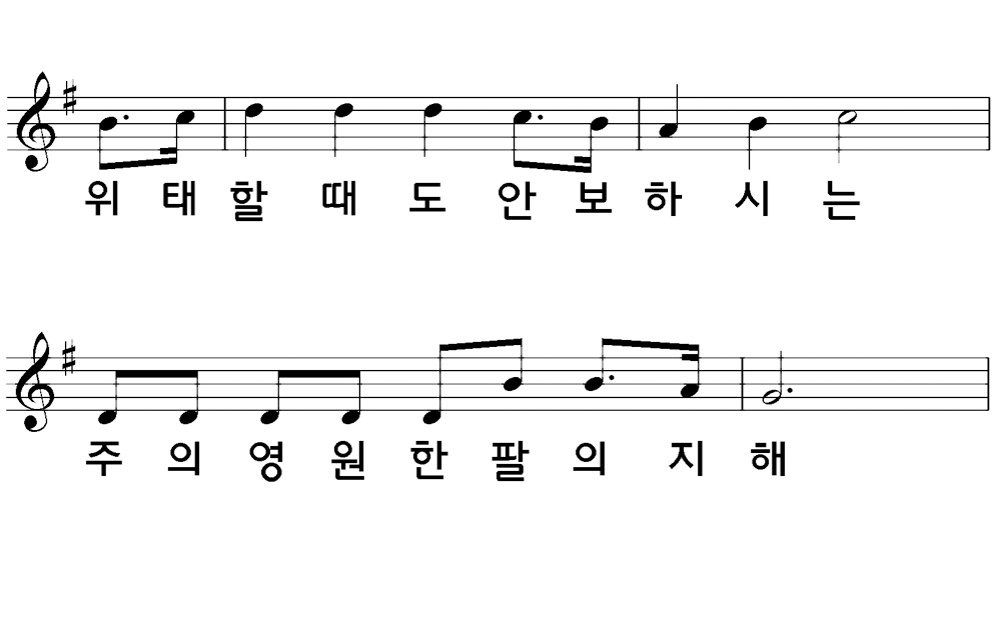 위태할 때도
안보하시는
주의 영원한 팔 의지해
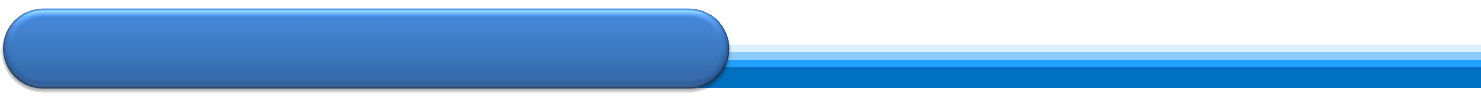 곤한 내 영혼 편히 쉴 곳과(7/16)
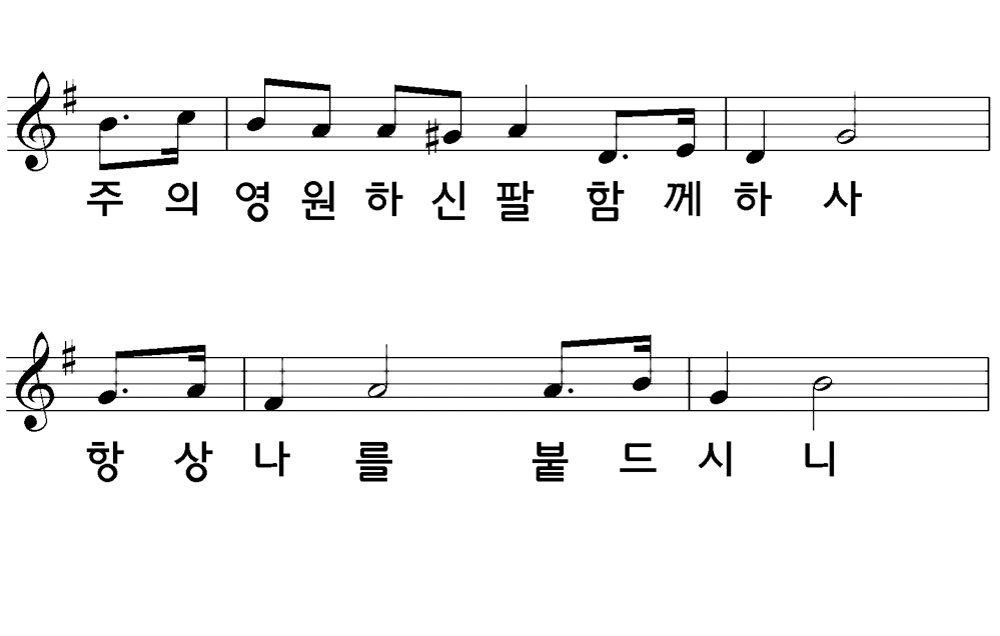 주의 영원하신 팔
함께 하사
항상 나를 붙드시니
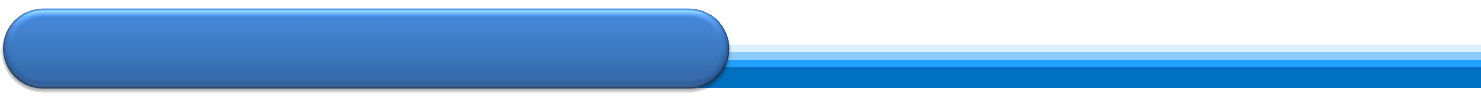 곤한 내 영혼 편히 쉴 곳과(4/16)
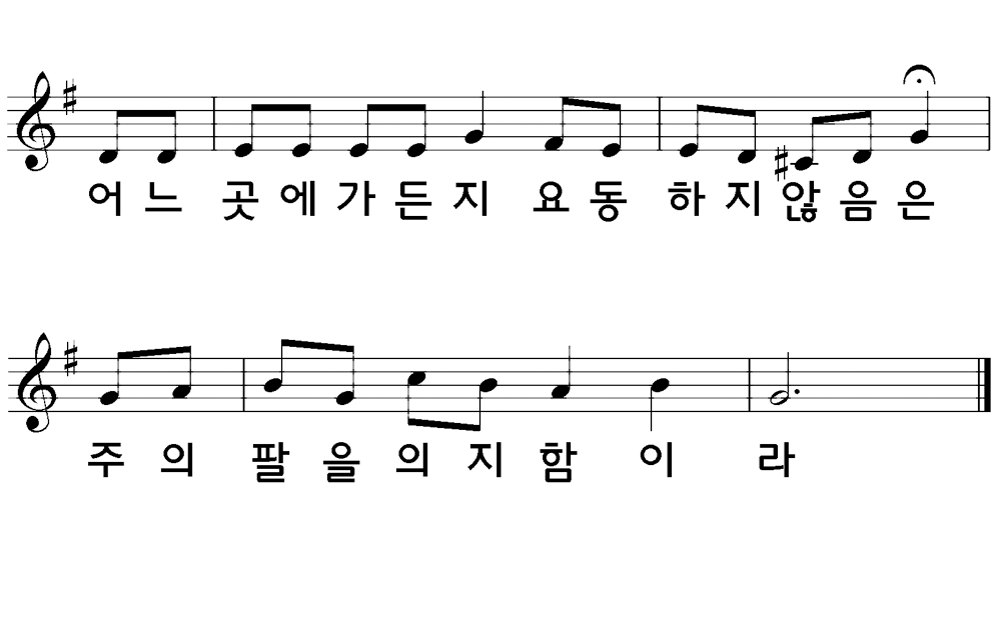 어느 곳에 가든지
요동하지 않음은
주의 팔을 의지함이라
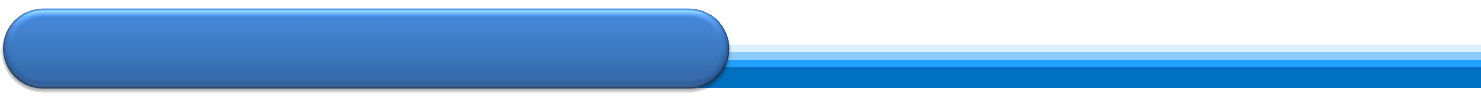 곤한 내 영혼 편히 쉴 곳과(13/16)
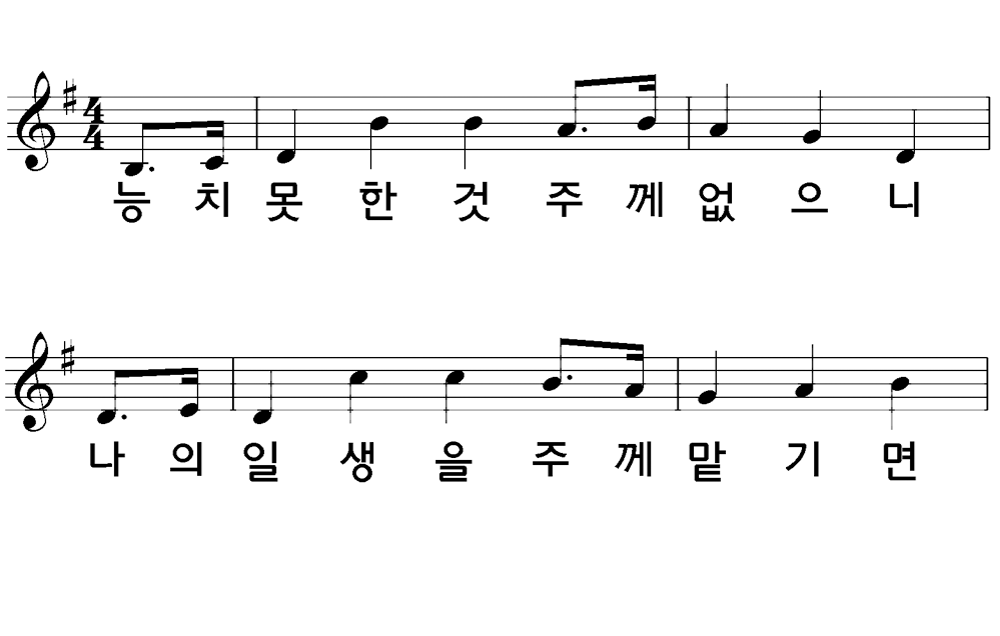 능치 못한 것
주께 없으니
나의 일생을 주께 맡기면
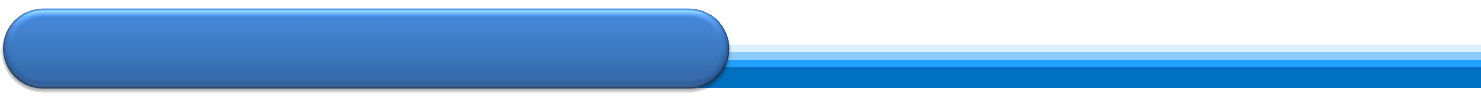 곤한 내 영혼 편히 쉴 곳과(14/16)
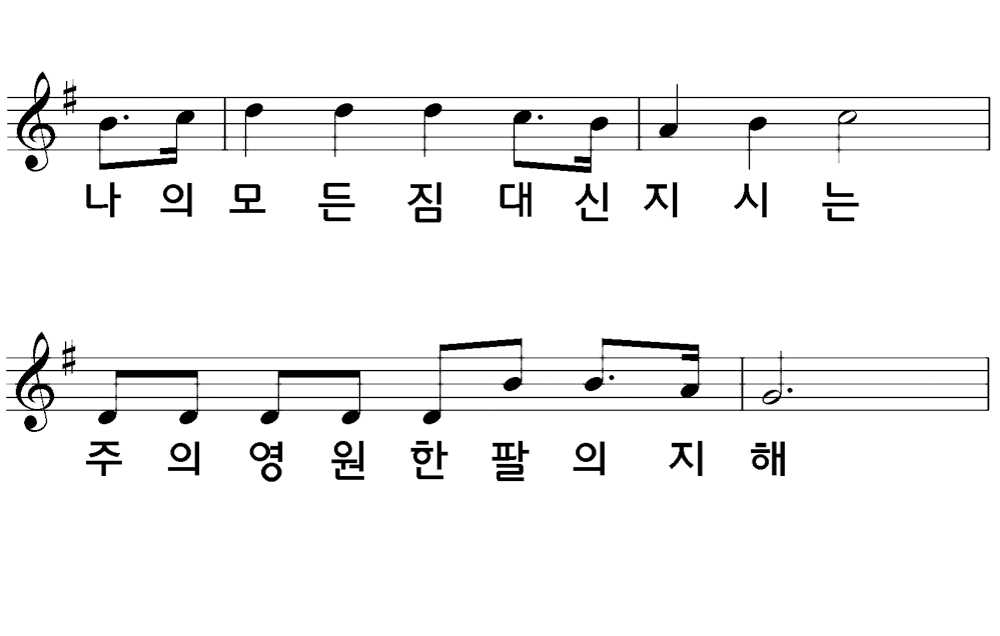 나의 모든 짐 
대신 지시는
주의 영원한 팔 의지해
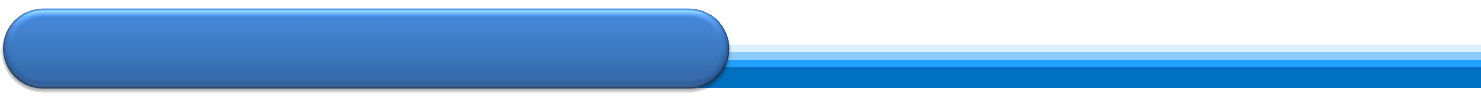 곤한 내 영혼 편히 쉴 곳과(7/16)
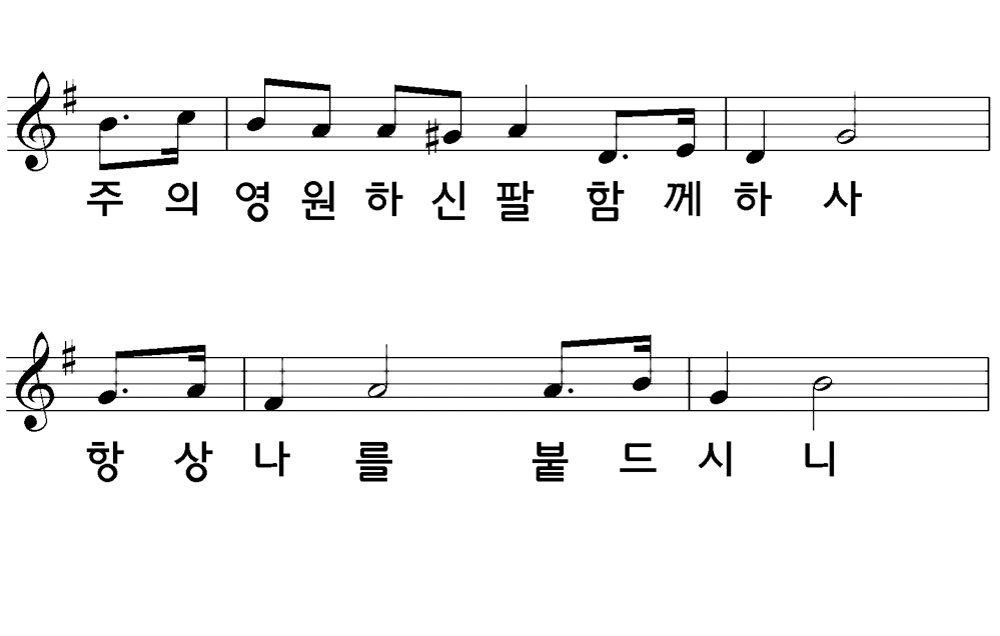 주의 영원하신 팔
함께 하사
항상 나를 붙드시니
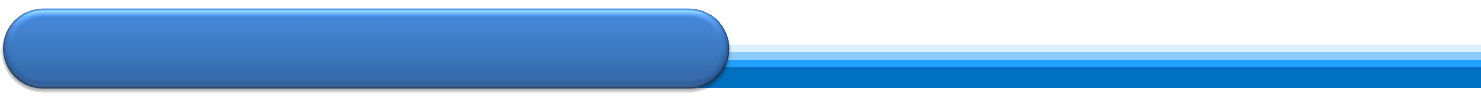 곤한 내 영혼 편히 쉴 곳과(4/16)
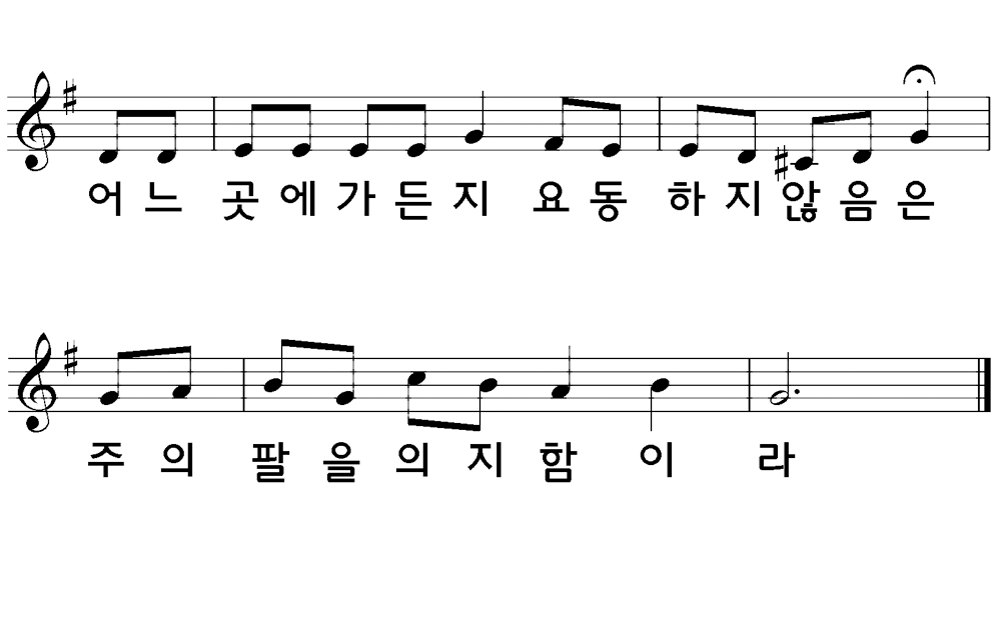 어느 곳에 가든지
요동하지 않음은
주의 팔을 의지함이라